How to manage risks in your UK PACT project
Guidance for UK PACT Delivery Partners
V 2.0 July 2024
Risk management on UK PACT projects
Purpose
Why focus on risk management
UK PACT aims to contribute to transformational change. The projects funded by UK PACT operate in complex environments, where risks range from political uncertainty, shifts in macroeconomic context, corruption, natural disasters, social inequity and exclusion of groups of stakeholders, engaging with reputationally contested industries, among others. Delivering interventions in this context requires taking risks. 
This means that risk management is critical for UK PACT projects because if risks are not managed carefully, your project may not make effective progress and the opportunity to deliver transformational change could be missed, reduced or slowed.
Integrating proactive, systematic risk management into project design strengthens planning for project activities. This, in turn, ensures that activities have the highest chance of success and ensuring efficient use of project resources through the project cycle. All successful applicants will need to maintain a risk register and monitor changes in the project’s risk profile to ensure that risks are effectively mitigated and managed. This is a key part of project management to ensure successful delivery of UK PACT projects.
This Guide is designed to help you complete the Full Proposal Risk Register template and to explain UK PACT’s requirements for managing and reporting on risks to your project.
What do we mean by risk
We use the following definition of ‘risk’: an uncertain event that, if it occurs, has an impact on objectives ​
The cause-and-effect definition gives clarity on the consequences of the risk occurring, which makes it easier to develop effective mitigations that target the cause and/or the impacts. This helps weigh the risk against the potential costs and benefits.
When considering the key risks as part of your proposal, it’s helpful to clearly identify what the cause and effect of the risk is. For example: 
Risk of… (uncertain event) ​due to… (cause) ​resulting in… (effect or impact)​
Risk management is the process of identifying, assessing, treating, monitoring, and reporting risks.
Preparing a risk management plan for your full proposal
To prepare a good proposal for UK PACT funding, you will need to demonstrate that you understand the risks that might impact upon your project’s objectives, and to detail the plans in place to mitigate them.
Applicants shortlisted to submit a full proposal are asked to outline an appropriate and comprehensive assessment of key risks to the project. 

Your ability to demonstrate that risks to delivery have been identified and that appropriate, effective mitigation measures are clear is part of the scoring criteria for proposals. 

Your assessment of key risks should cover the most critical sources of risk: threats to delivery, operational challenges, fiduciary, reputational, safeguarding and contextual/strategic barriers.
1. Identify risks – risk categories
It is not practical to assess and manage all possible risks related to delivering your project successfully. You should prioritise critical risks which need the most attention. We recommend prioritising no more than 10 risks maximum. Typically, projects may track 3-5 risks, depending on the duration, scale, complexity of the project activities, context and stakeholders involved. The critical types of risk identified for UK PACT projects are listed below:
1. Identify risks
Determine which risks may affect project objectives – prioritise the most significant risks associated with implementing the project (usually approx. 5 risks), but make sure you consider the full range of risk categories, as appropriate to your project context, to ensure that your assessment is comprehensive. There is no limit, the number of risks to prioritise is indicative to help with priortisation.
Start by reviewing the project deliverables, activities, stakeholders and the assumptions behind your Theory of Change.
Risks can be identified in many ways, including:
Consult the team 
Review previous experience / past projects
SWOT analysis – what are the existing barriers, threats, dependencies upon which activities rely?

Note: if successful, you may be asked to build out the risk register in more detail following provisional grant award. Through project implementation, risk management should be treated as an iterative process, meaning that you should continuously monitor for new and emerging risks and add those to the register, where applicable.
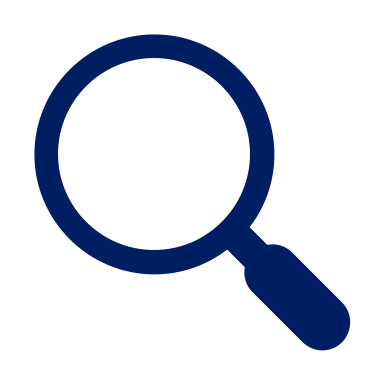 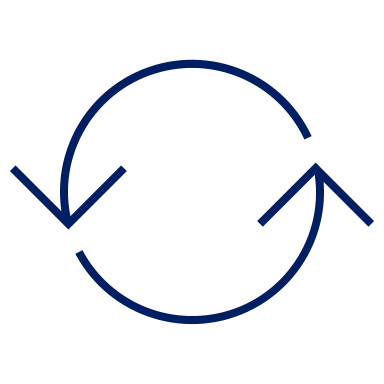 2. Assess risks
As part of your full proposal, we ask you to assess the key risks identified. This involves qualitative analysis of the likelihood of the risk occurring and the impact on objectives if this were to happen.
A risk matrix that combines the likelihood and impact can be used to prioritise risks with an overall rating.
3. Manage risks
Figure 1
Once risks have been assessed, they can be mapped onto a risk matrix, which measures risk level by multiplying probability and impact. This helps guide the level of effort/resources to be allocated for the risk response.
The combined risk rating shows as minor, moderate, major or severe (shown in Figure 1). 
The risk rating should be managed – either through active monitoring for low-rated risks or taking active steps to avoid, reduce or mitigate (see Figure 2). 
When designing risk mitigations, the purpose is to move the rating of the risk down the axes of the risk matrix, either by:
Reducing the likelihood of the risk occurring in the first place
Reducing the impact it will have if it does occur
Reducing both the likelihood and impact – take steps to avoid the risk by changing design of the project to remove the source of risk

Risk mitigations should be: 
Integrated into the execution of the project
Assigned to an owner responsible for actioning
Specific and time-bound where possible, with deadlines set for achieving key steps 
Specific and broken down into achievable tasks
Figure 2
Risk Registers
Full details and guidance on completing the Risk Register template are found in the guidance tab in the Risk Register Annex. Implementing partners should record and track the following details:
4. Monitor and report risks - Risk management during project implementation
Risk management activities should be performed, recorded, and monitored and updated throughout the lifecycle of the grant, using the risk matrix template. 

Risk updates will be a standing agenda item for your regular (at least monthly) meetings with UK PACT, where you should discuss any updates against your highest rated risks, significant changes to existing risks and flag any emerging (new) risks. We welcome a transparent and open culture to discussing risks and while implementing partners are ultimately responsible for the treatment of each risk, your UK PACT point of contact should be willing to discuss and assign ratings to risks where you are uncertain and request input or feedback.

Quarterly reporting

You will be asked to submit an updated Risk Register with the quarterly reporting schedule. When updating the Register, check the status is correct and amend any risks that have escalated into live issues or that are now closed.

All active risks must be reviewed for each reporting period: assess both the inherent and residual ratings are still accurate. Provide a succinct update on the status/progress of proposed mitigation measures for the period. Update the dates for next reviewing risks.

When providing the progress update, add a date for each entry. To avoid expanding the register for each update/quarter, simply add a date before your entry and keep the most recent entries at the top of the cell, so it is clear to the Grant Manager which is the most recent update
An example is provided in the Risk & Issue Register template